Making an App Interactive
Indra Azimi, S.T., M.T.
D3 Teknik Informatika, Telkom University
Building Layouts
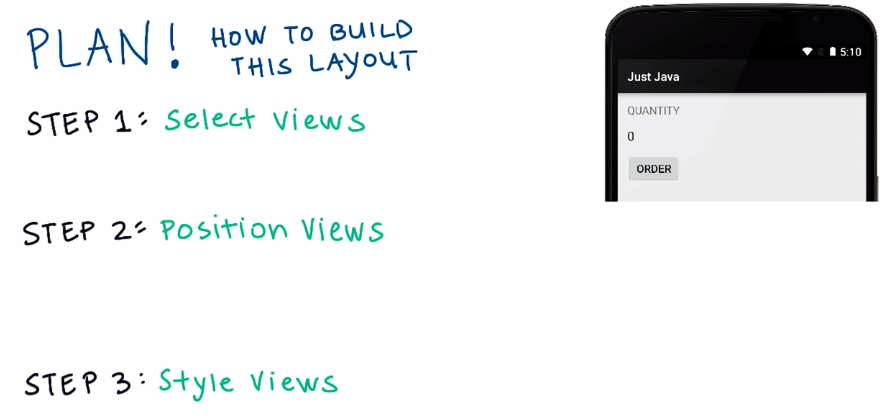 Button
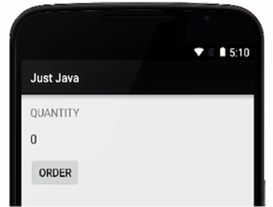 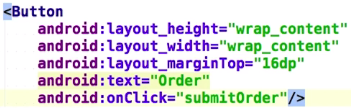 Java Code
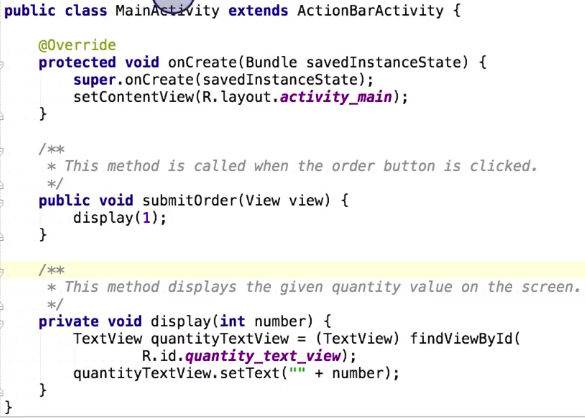 Debugging a crash
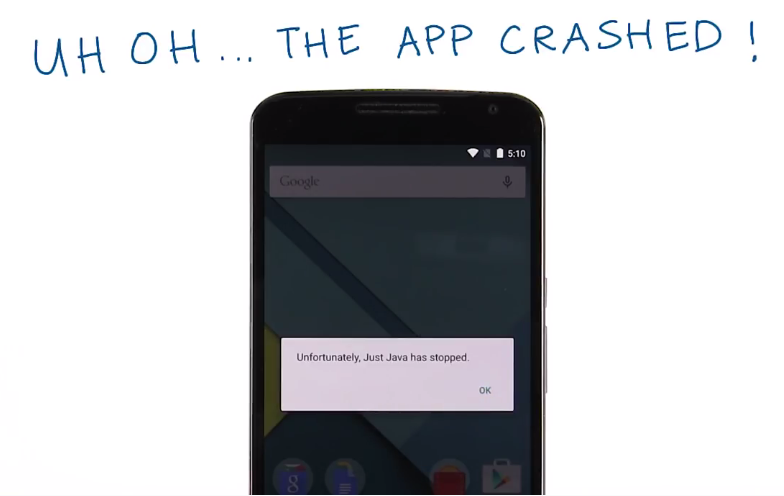 Debugging a crash
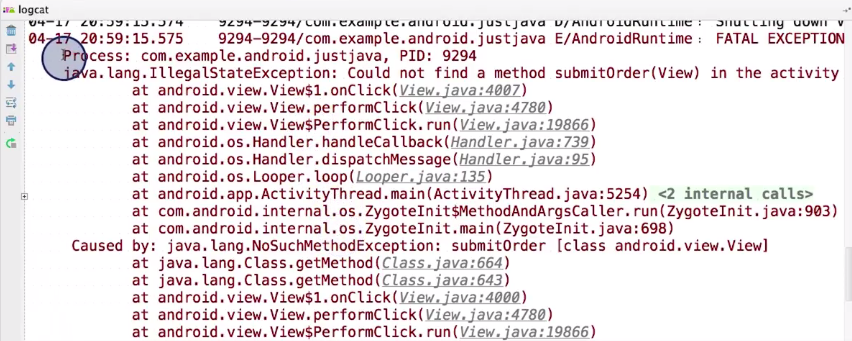 View Hierarchy Diagram
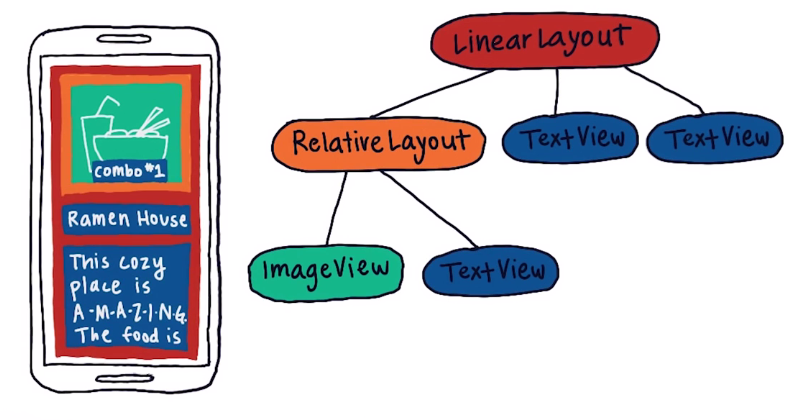 Court counter
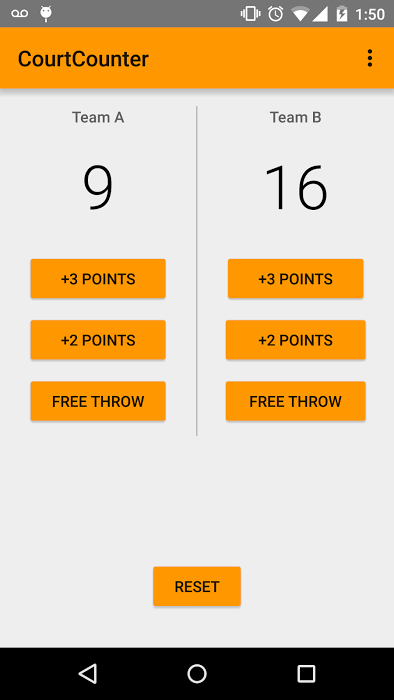 Aplikasi untuk menghitung skor pertandingan basket.
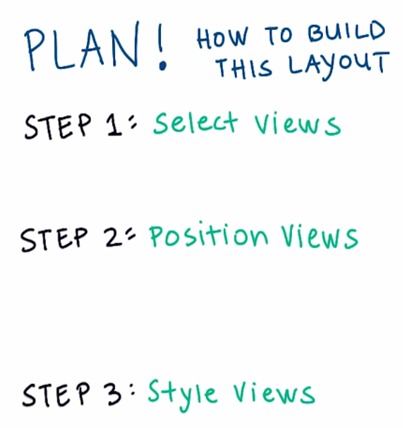 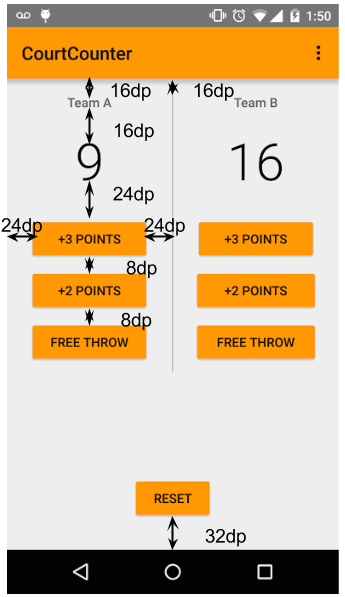 Spesifikasi detail
Title dan button
Background #FF9800

Team Name TextViews:
Size 14sp
Color #616161

Score TextViews
Size 56sp
Color #000000
Referensi
Lesson 2A – 2B: Making an App Interactive
Android Development for Beginners
https://www.udacity.com/course/ud837